UNIDAD TÉCNICA DE APOYO PRESUPUESTARIO
SENADO DE LA REPÚBLICA DE CHILE
EJECUCIÓN PRESUPUESTARIA DE GASTOS ACUMULADAal mes de abril de 2018Partida 28:SERVICIO ELECTORAL
Valparaíso, junio 2018
Ejecución Presupuestaria de Gastos Servicio Electoralacumulada al mes de abril de 2018
Principales hallazgos
En el mes de abril, el Servicio Electoral registró una ejecución que ascendió a $9.259 millones, equivalente a un gasto de 38,8% respecto de la ley inicial, dicha ejecución es mayor en 36,2 puntos porcentuales respecto a igual mes del año 2017.  Con ello, la ejecución acumulada de 2018 ascendió a $20.619 millones, que representa el 62,8% del presupuesto vigente y un 86,5% del presupuesto inicial que presentó un incremento de $8.501 millones en el subtítulo 34 “servicio de la deuda”, para hacer frente a los gastos devengados al 31 de diciembre de 2017 (deuda flotante).
En cuanto a los programas, el 51% del presupuesto vigente para el ejercicio 2018, se concentra en Elecciones Parlamentarias y Presidencial, que al mes de abril alcanzó un nivel de ejecución de 94,4%.
A nivel global, el subtítulo que registra la menor erogación es adquisición de activos no financieros con un gasto menor al 1%, mientras que el mayor nivel de ejecución se registra en Servicio de la deuda, con un 98,9%, que a su vez representa el 26,3% del presupuesto vigente de la Partida.
2
Ejecución Presupuestaria de Gastos Servicio Electoralacumulada al mes de abril de 2018
en miles de pesos 2018
3
Ejecución Presupuestaria de Gastos Servicio Electoralacumulada al mes de abril de 2018
Comportamiento de la Ejecución Presupuestaria de la Partida 2017 - 2018
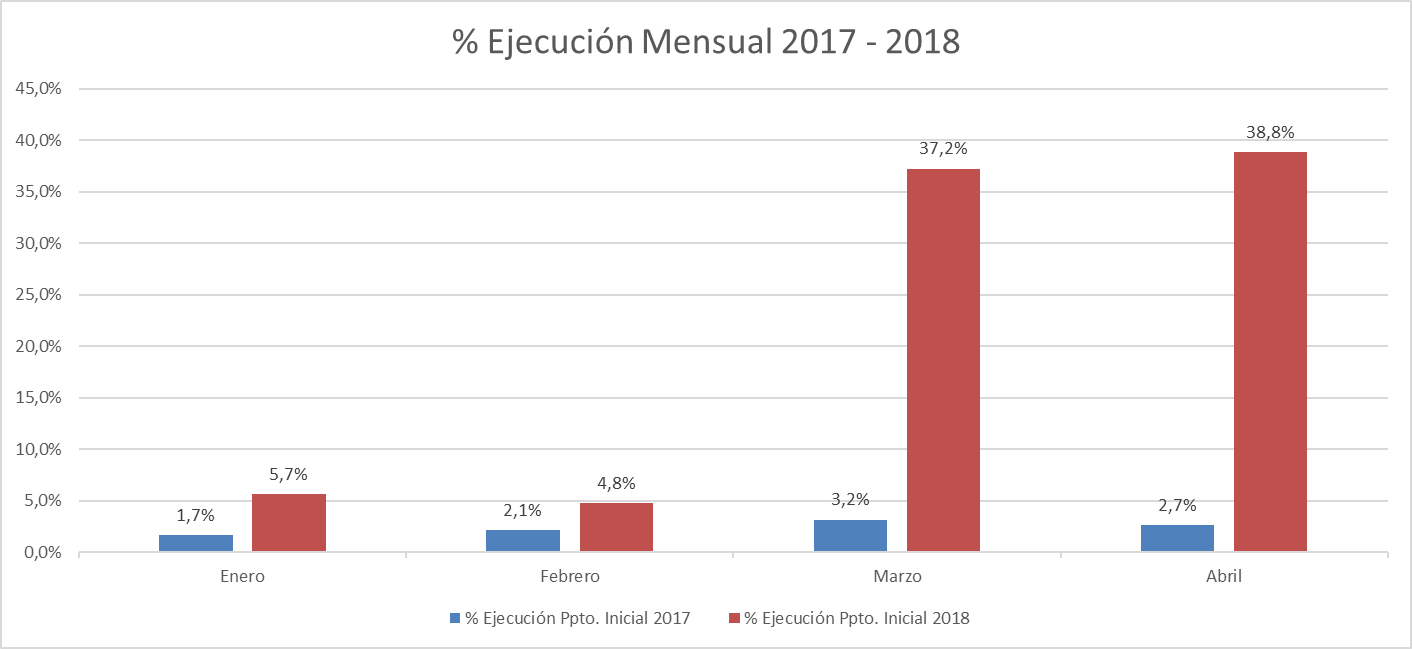 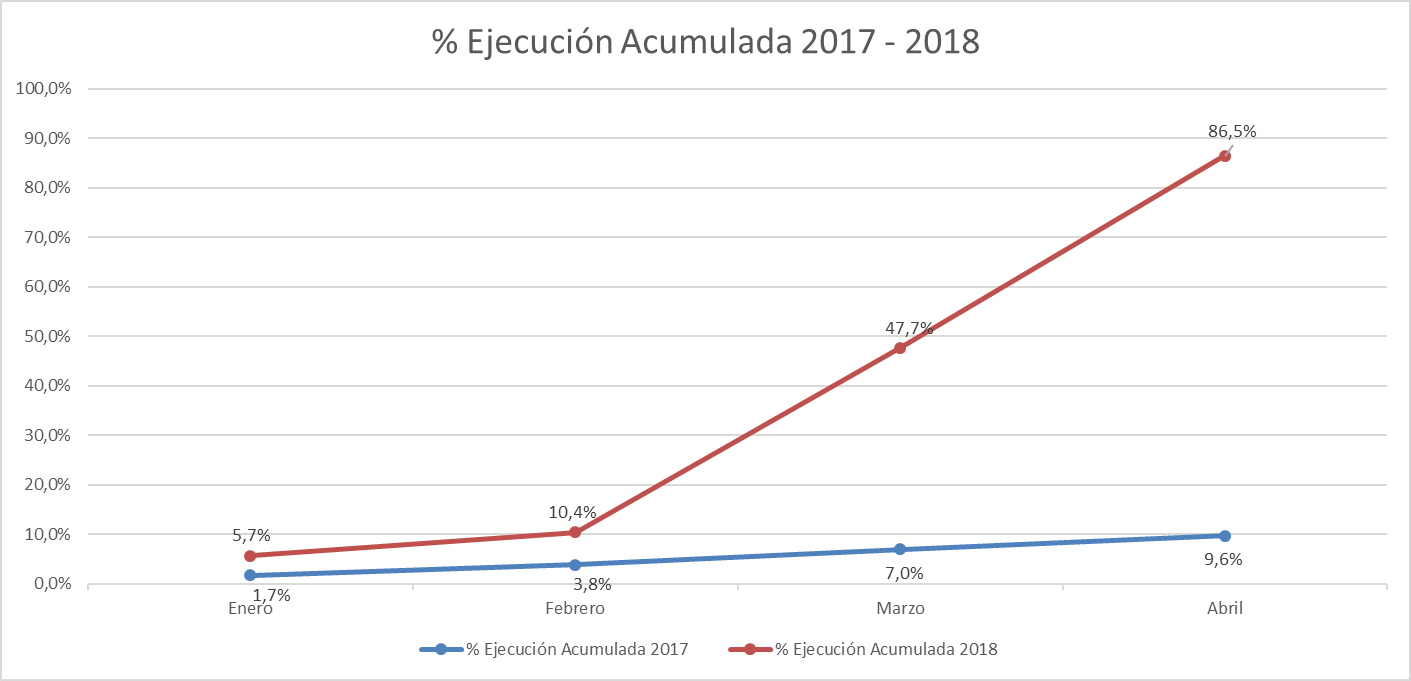 4
Ejecución Presupuestaria de Gastos Partida 28, Resumen por Capítulosacumulada al mes de abril de 2018
en miles de pesos 2018
5
Ejecución Presupuestaria de Gastos Partida 28, Capítulo 01, Programa 01:
SERVICIO ELECTORAL
acumulada al mes de abril de 2018
en miles de pesos 2018
6
Ejecución Presupuestaria de Gastos Partida 28, Capítulo 01, Programa 03:
ELECCIONES PARLAMENTARIAS Y PRESIDENCIAL
acumulada al mes de abril de 2018
en miles de pesos 2018
7